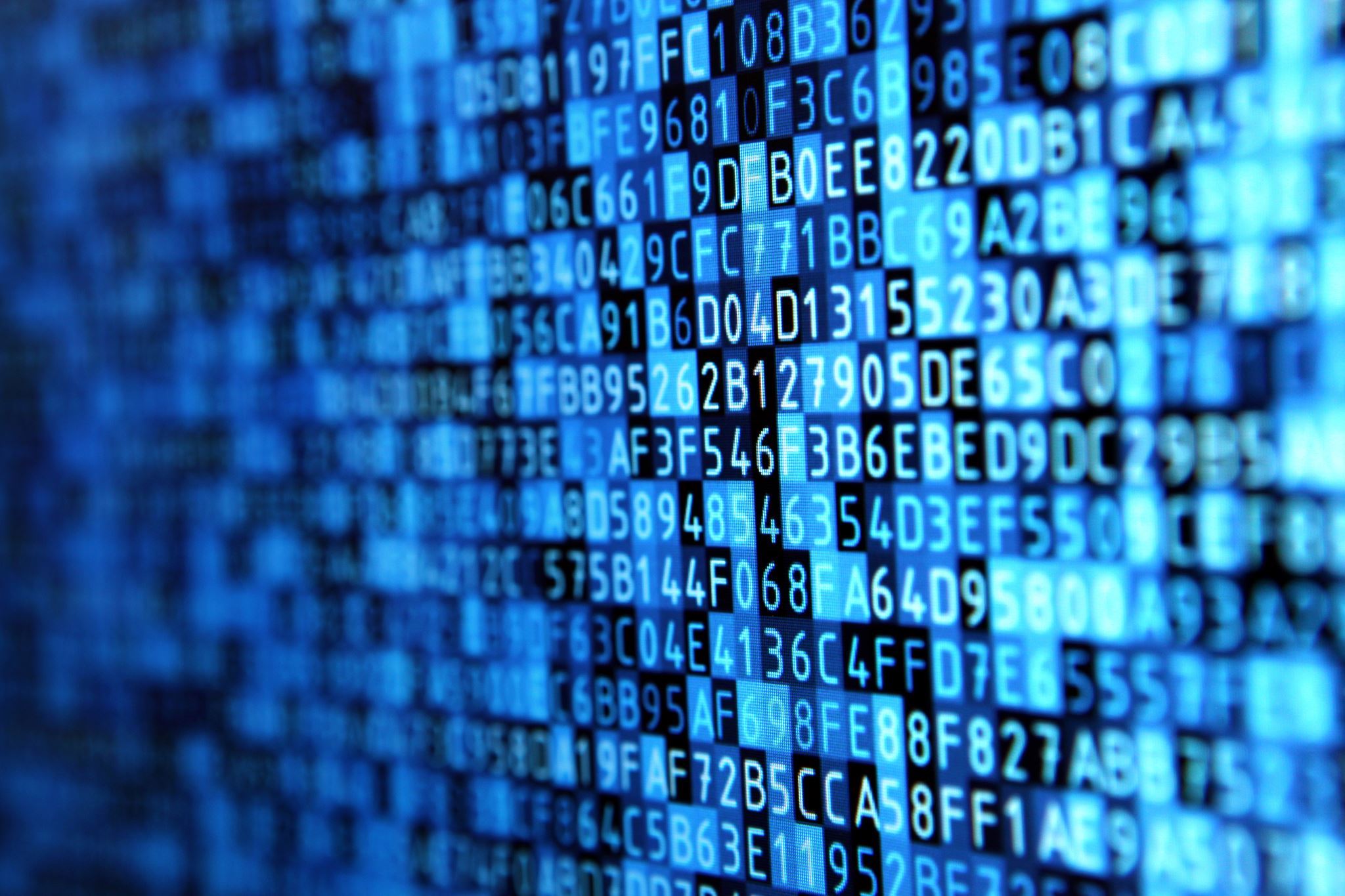 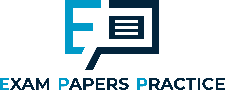 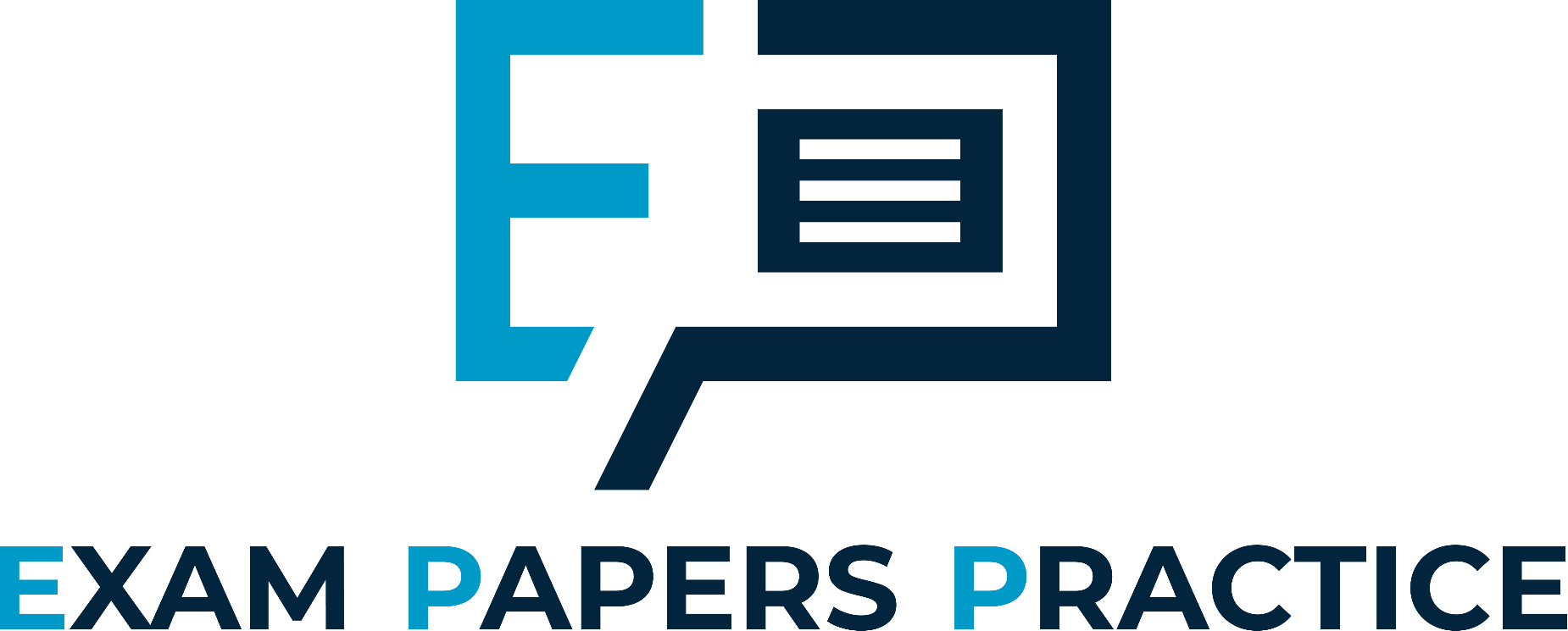 Information Gaps
For more help, please visit www.exampaperspractice.co.uk
© 2025 Exams Papers Practice. All Rights Reserved
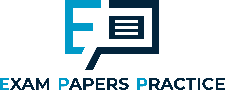 Learning Objectives
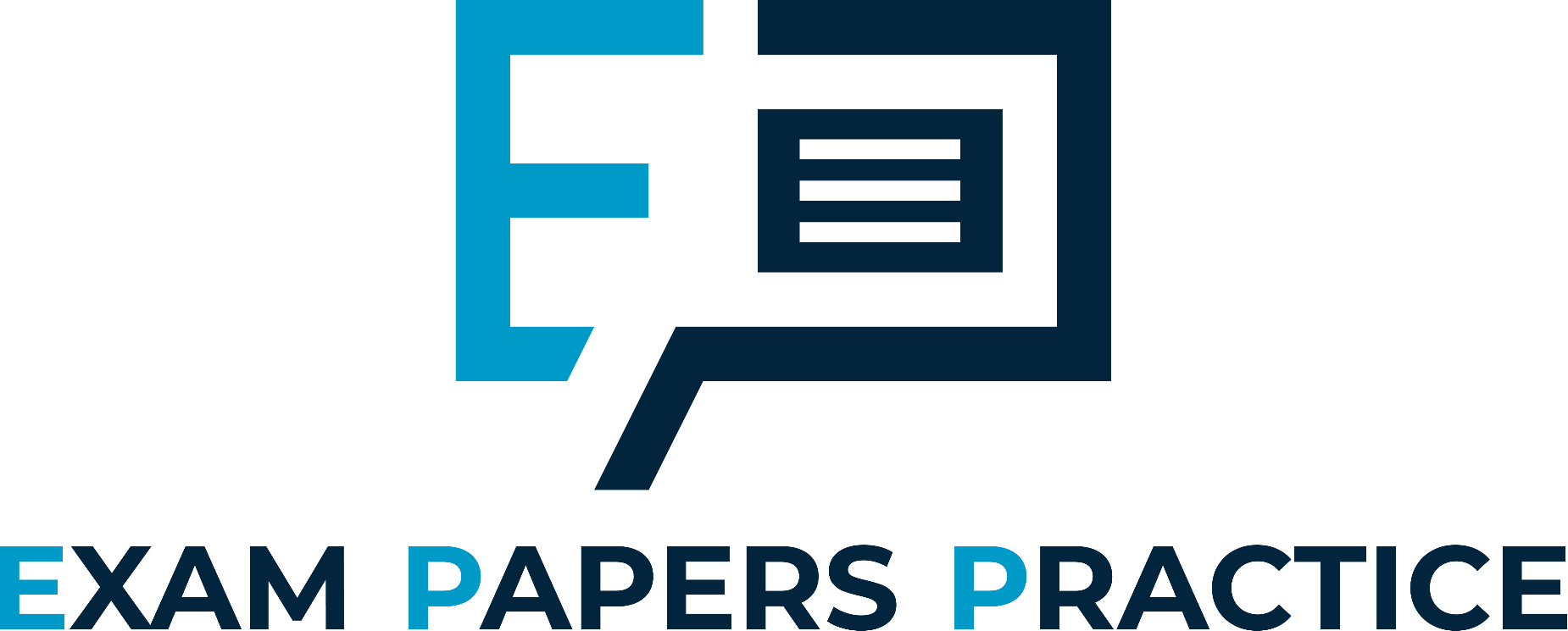 For more help, please visit www.exampaperspractice.co.uk
© 2025 Exams Papers Practice. All Rights Reserved
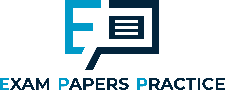 Recall
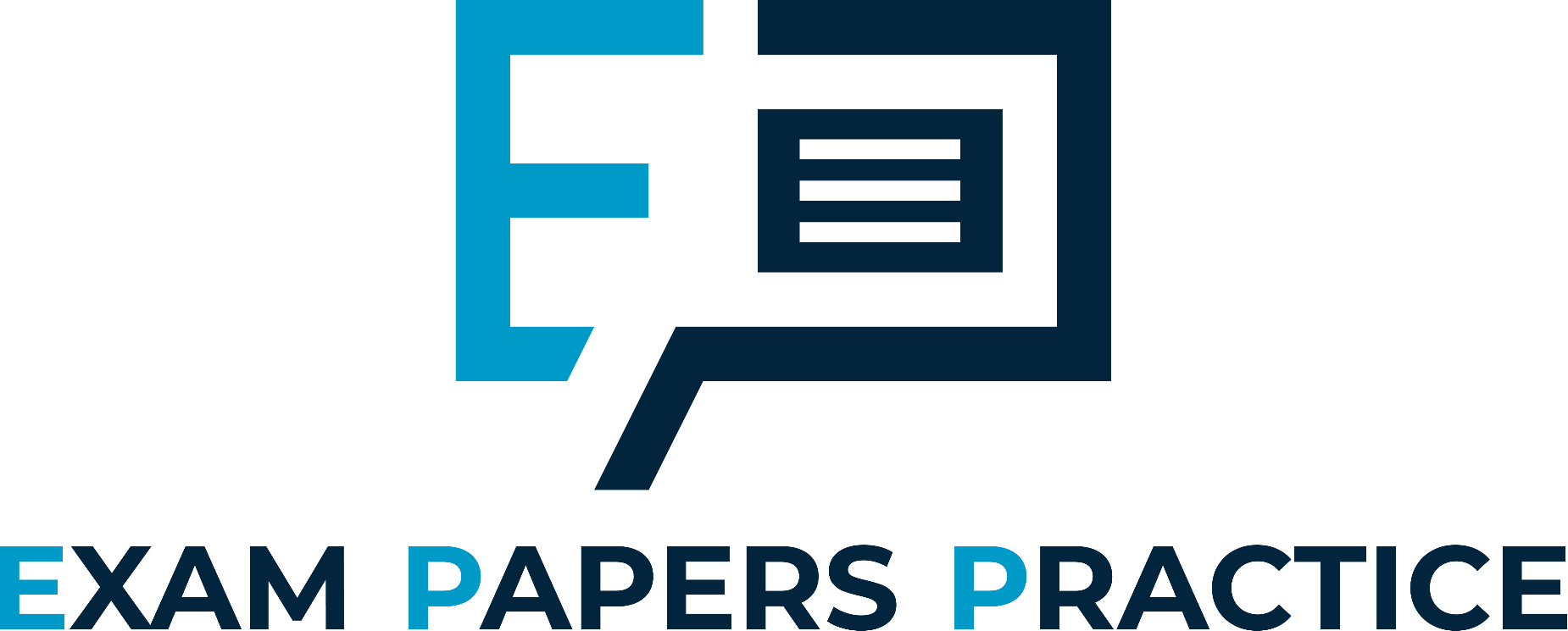 For more help, please visit www.exampaperspractice.co.uk
© 2025 Exams Papers Practice. All Rights Reserved
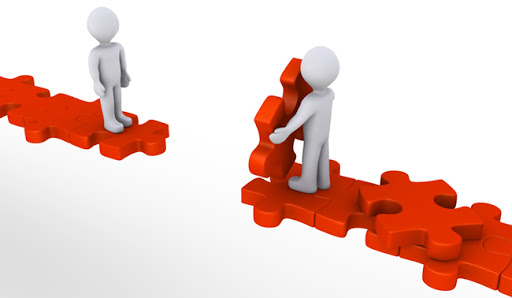 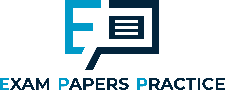 Starter
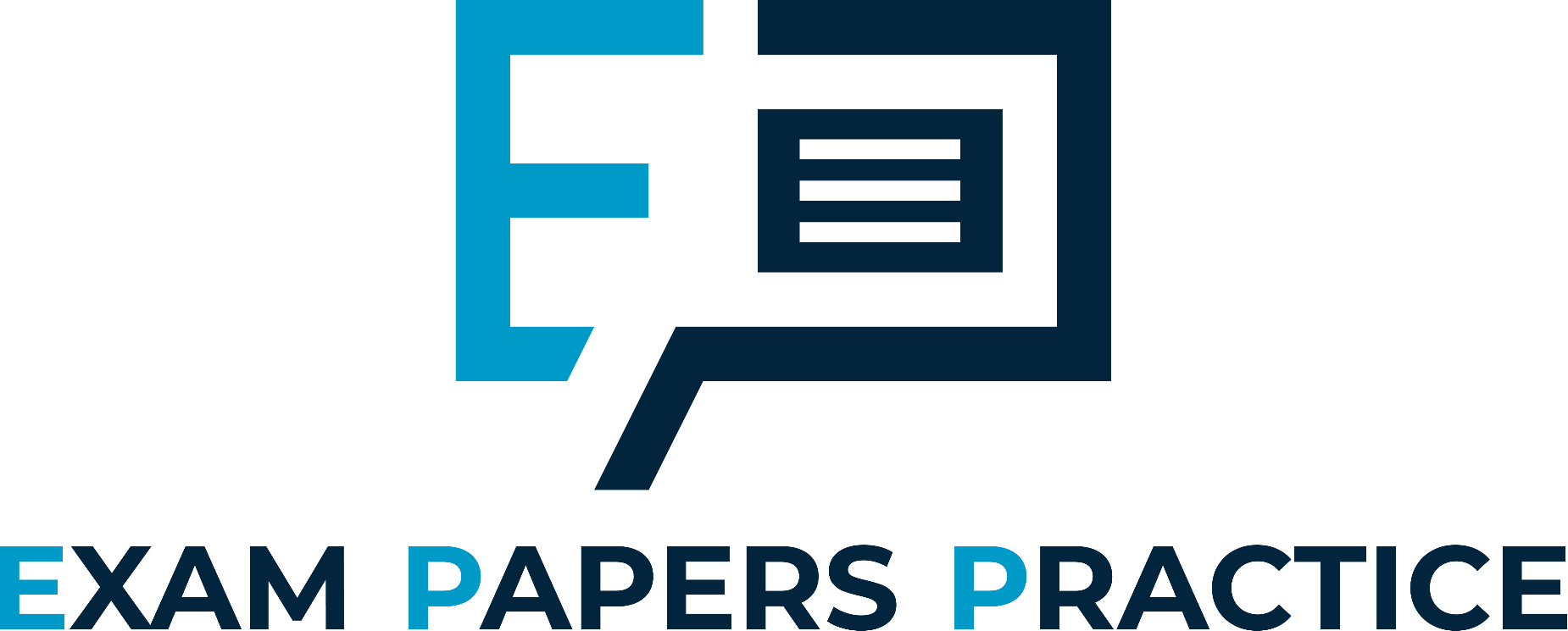 Where may two parties have differing levels of knowledge?
Why do some people have more knowledge than others?
For more help, please visit www.exampaperspractice.co.uk
© 2025 Exams Papers Practice. All Rights Reserved
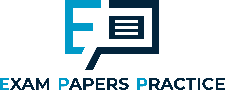 Symmetric information
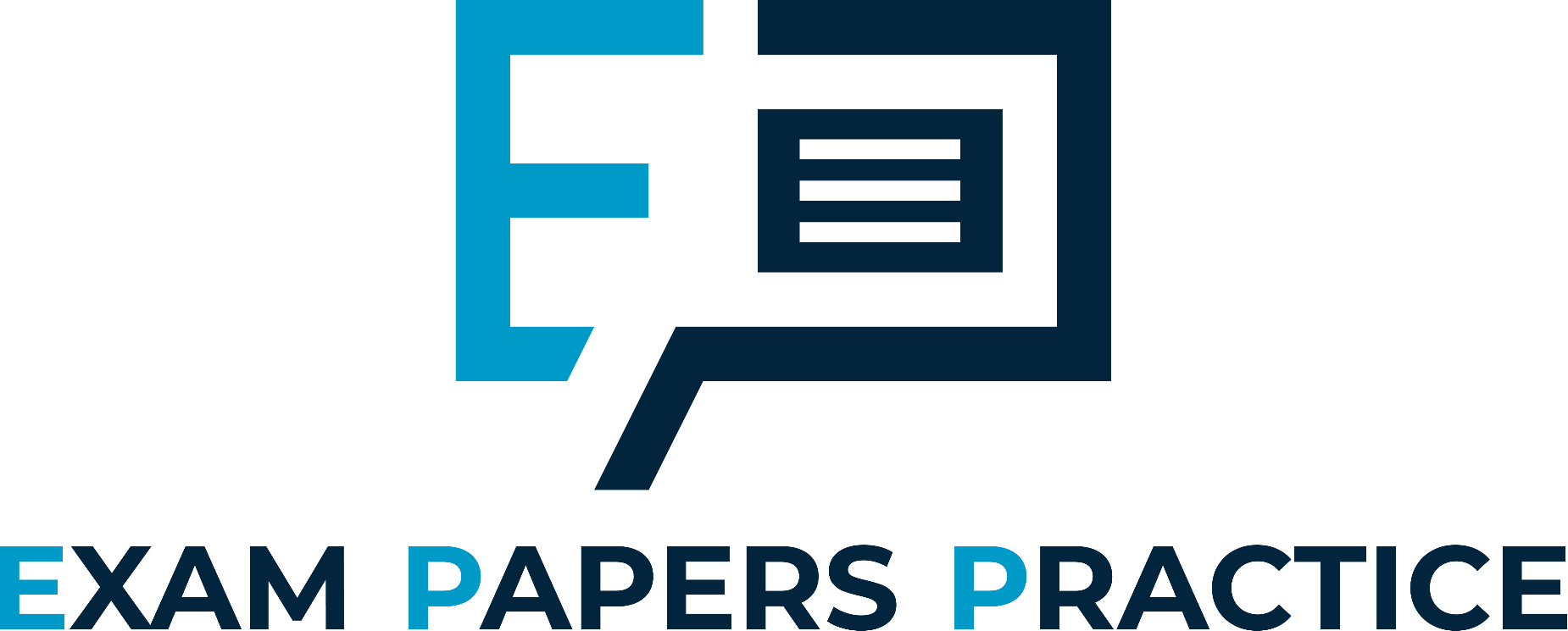 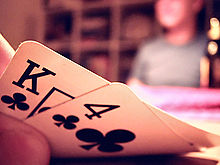 Symmetric information means that consumers and producers have perfect market information (to make their decision, this leads to an efficient allocation of resources)
For more help, please visit www.exampaperspractice.co.uk
© 2025 Exams Papers Practice. All Rights Reserved
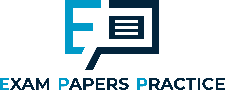 Asymmetric information
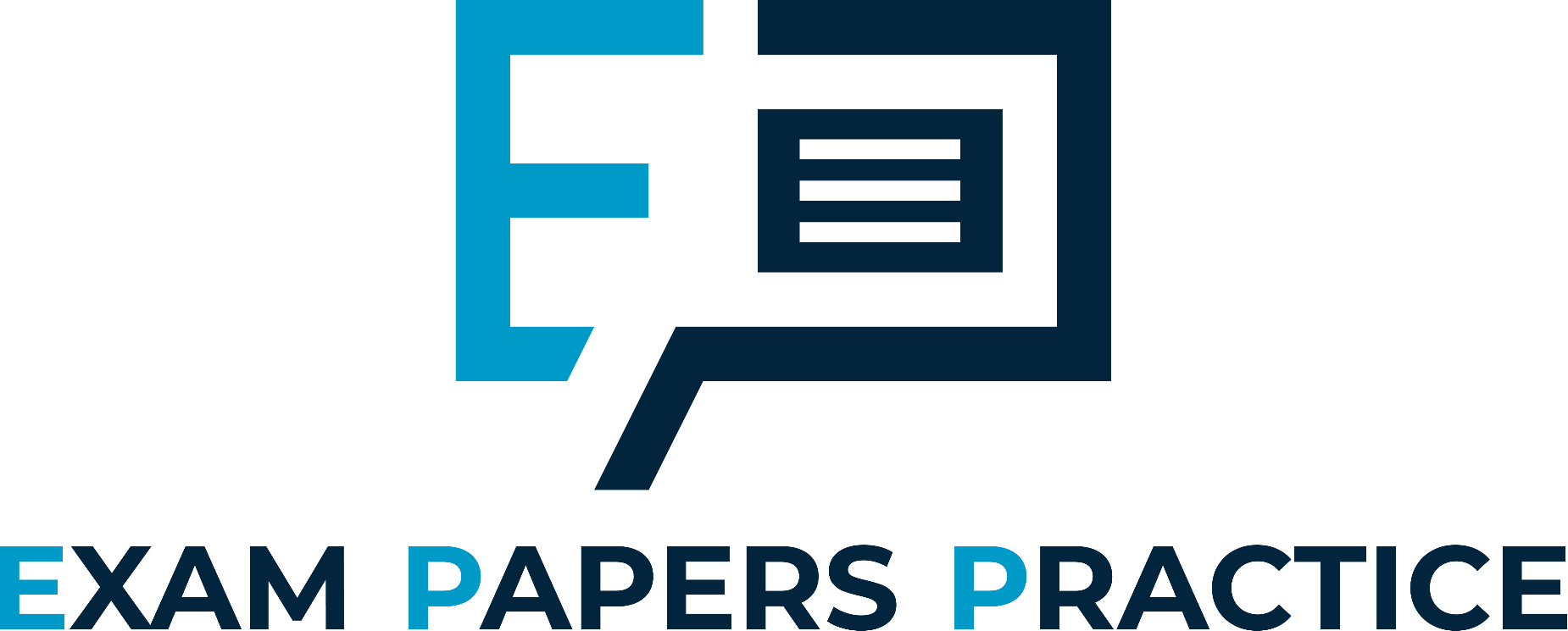 Moral hazard!
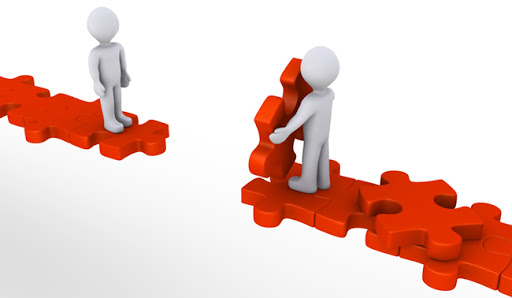 Unequal knowledge between consumers and producers 
E.g. Car dealers might hide faults about their cars when selling and the consumer could pay too much which could lead to misallocation of resources
Monopolies could charge too much with their powers
For more help, please visit www.exampaperspractice.co.uk
© 2025 Exams Papers Practice. All Rights Reserved
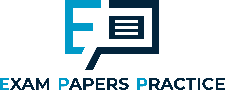 Solution
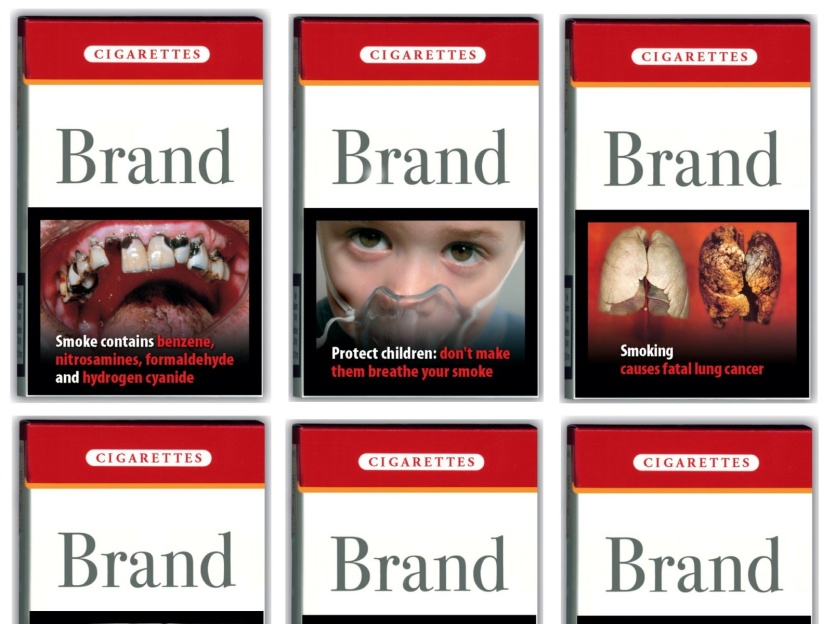 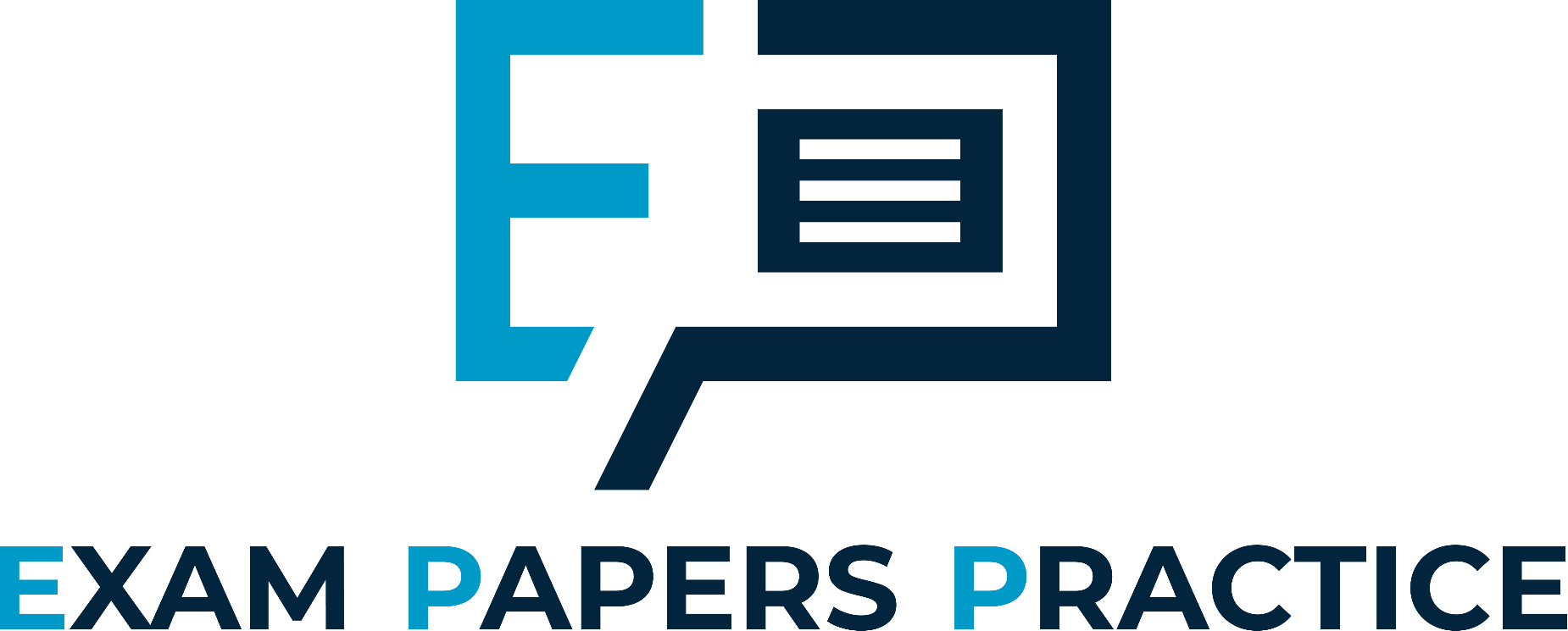 ADVERTS! - the harmful effects of smoking could be made public through adverts and messages on cigarette boxes

Govt. can intervene to make these adverts more widely available
For more help, please visit www.exampaperspractice.co.uk
© 2025 Exams Papers Practice. All Rights Reserved
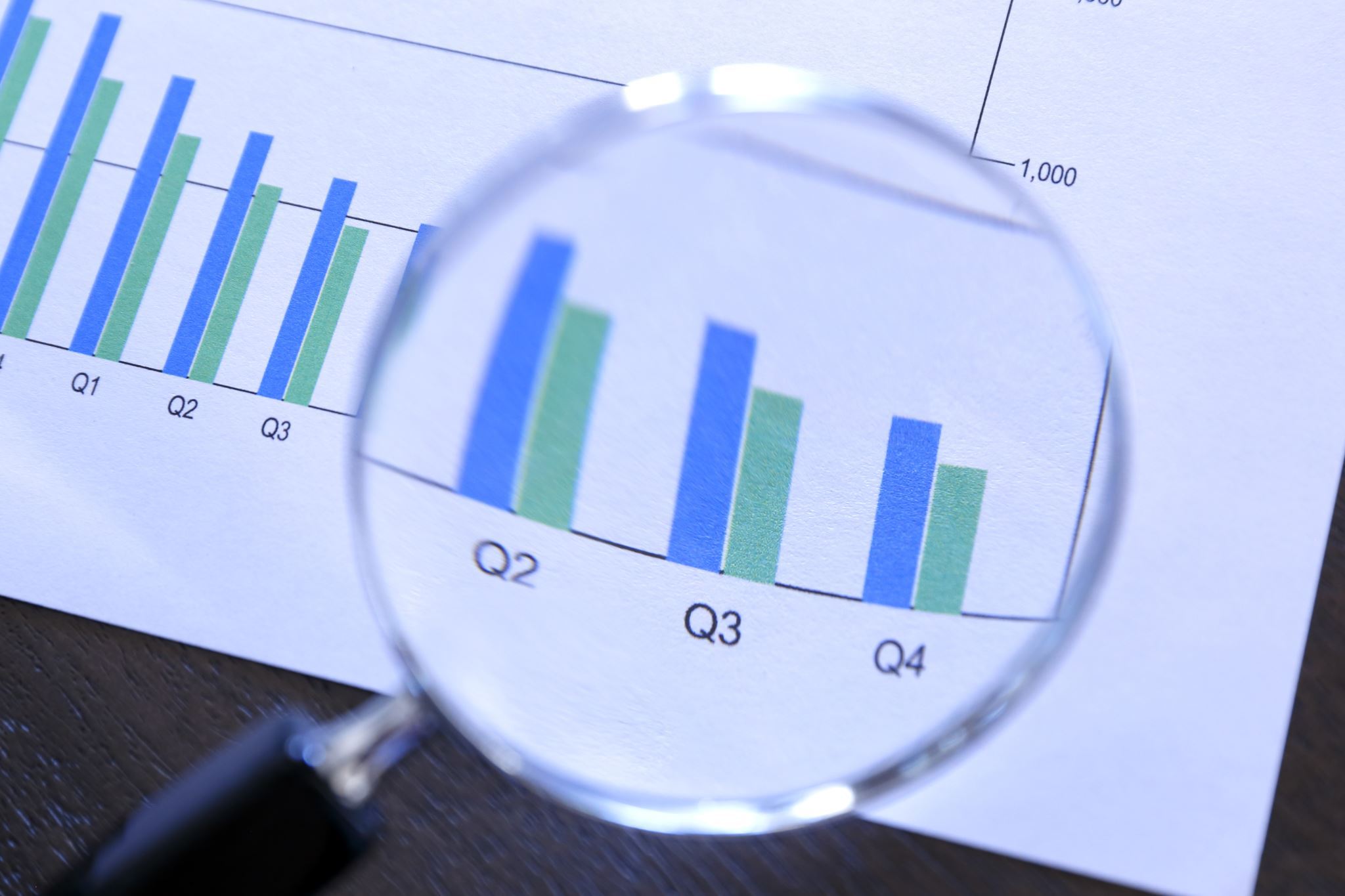 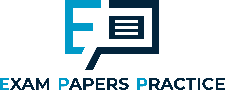 Activity
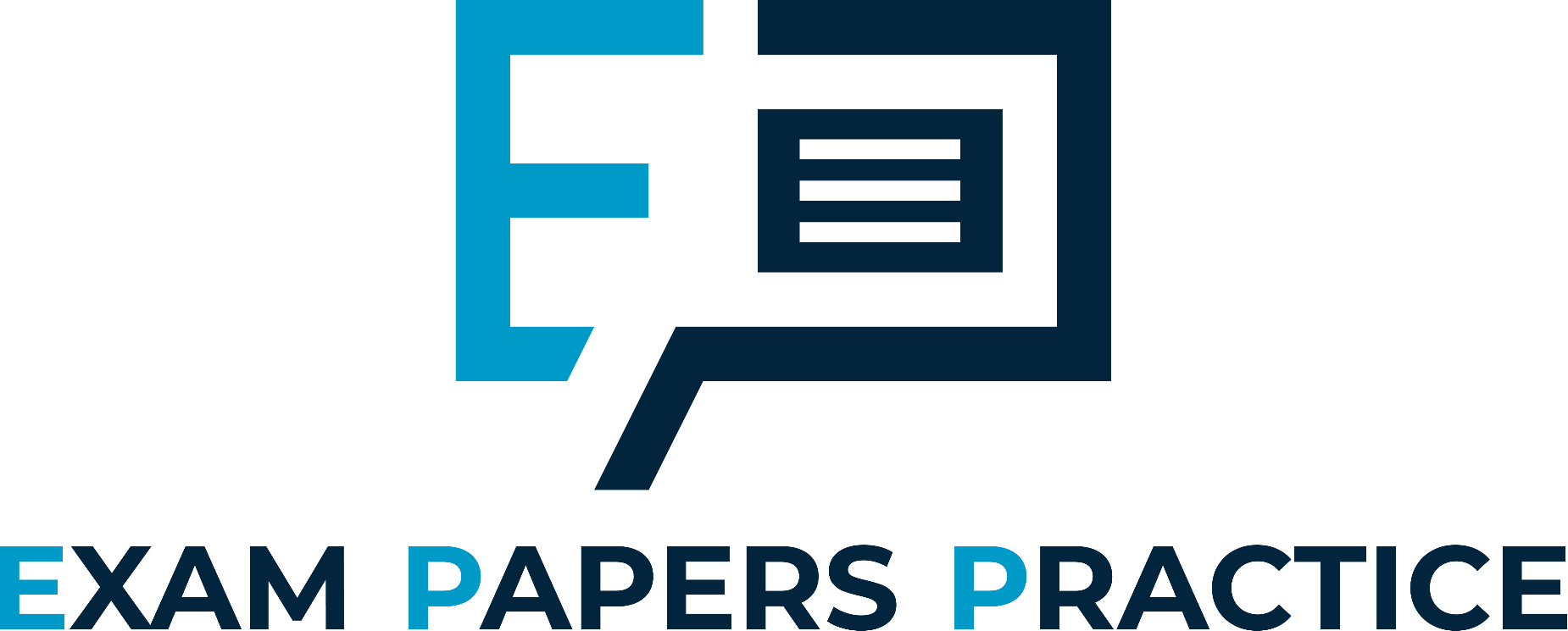 In groups, research examples of when markets have failed based on the three reasons we have looked at

Externalities
Public goods
Information gaps
For more help, please visit www.exampaperspractice.co.uk
© 2025 Exams Papers Practice. All Rights Reserved
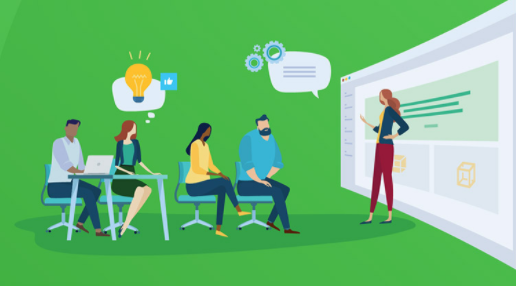 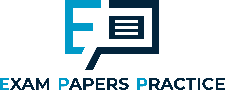 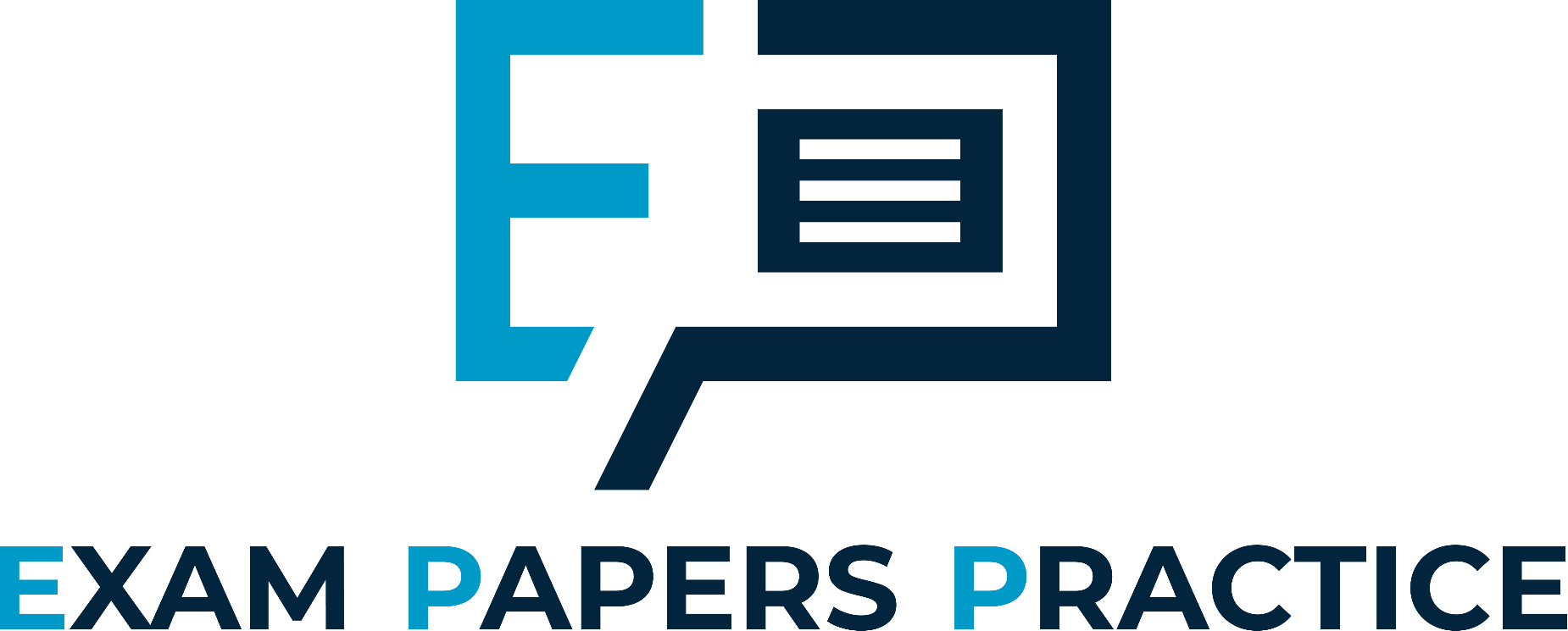 Presentations
For more help, please visit www.exampaperspractice.co.uk
© 2025 Exams Papers Practice. All Rights Reserved
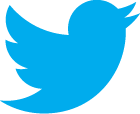 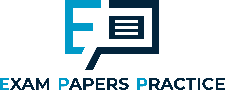 Plenary
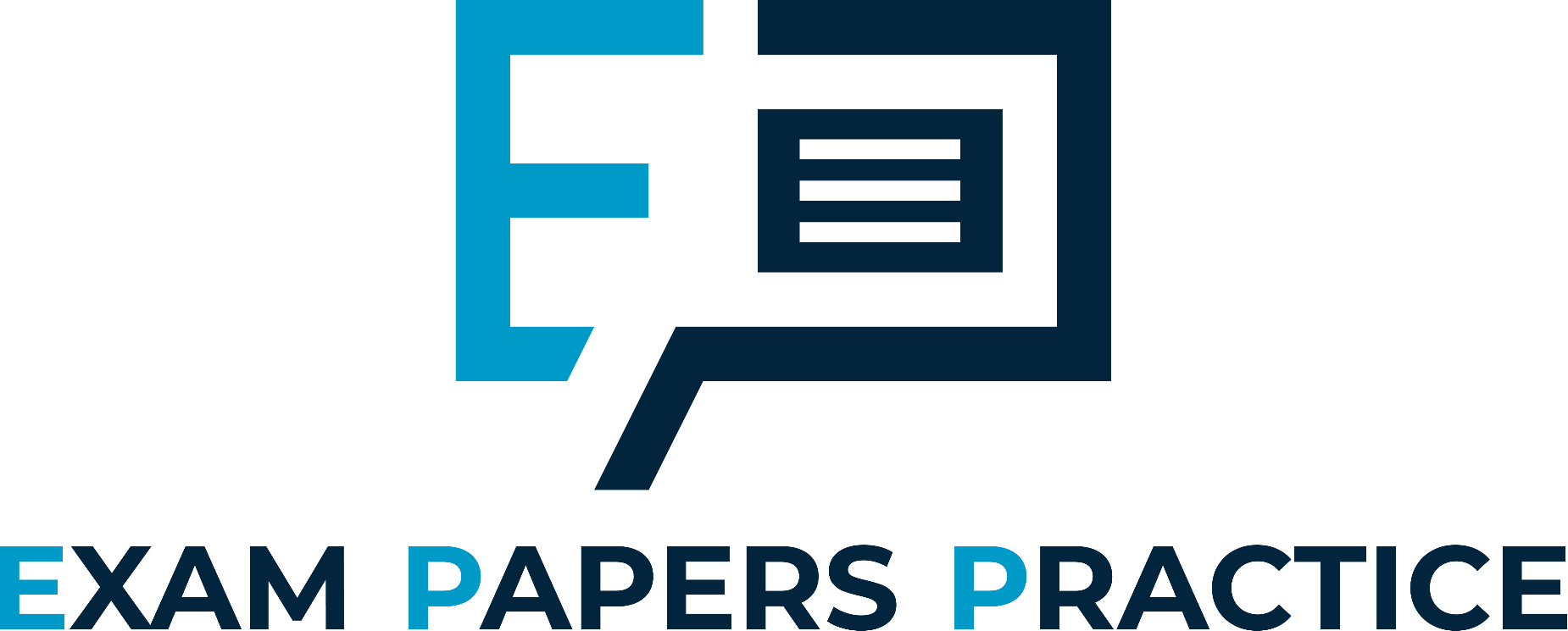 Send a tweet to your friends explaining to them the reasons why markets fail with examples
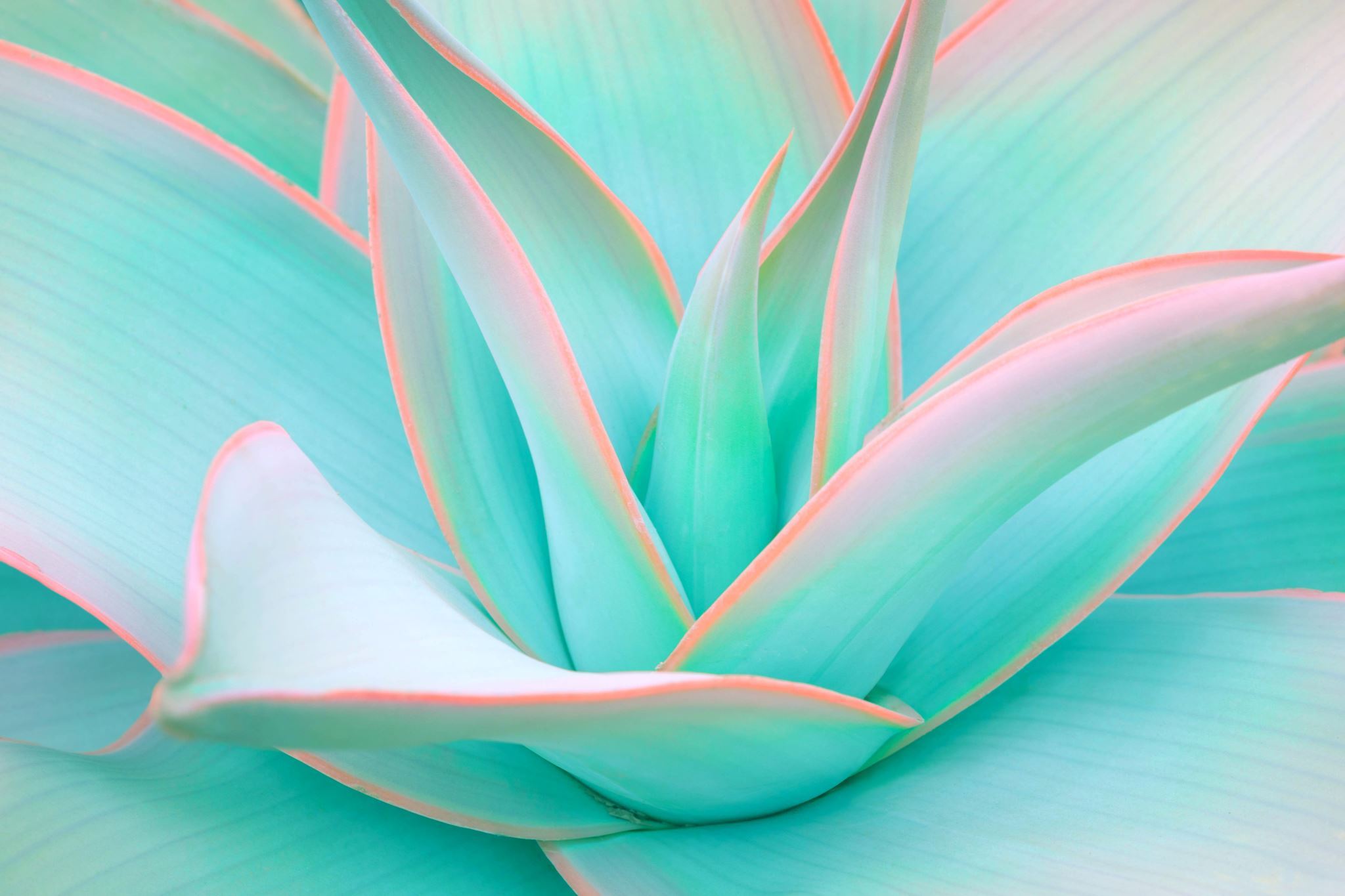 For more help, please visit www.exampaperspractice.co.uk
© 2025 Exams Papers Practice. All Rights Reserved